Big Bend Ecological Conservation
Integrating Earth Observations into Invasive Species Management Decisions in Big Bend National Park in Texas
Project Synopsis
Objectives
Located in Brewster county Texas, U.S., along the Texas-Mexico border, Big Bend National Park is 3,243 square kilometers of desert, mountains, and rivers. NASA’s MSFC Spring 2024 DEVELOP Team partnered with the National Park Service (NPS), to address the environmental concern of perennial invasive grasses in Big Bend National Park. Buffelgrass (Cenchrus Ciliaris), introduced to the park in the 1940’s, poses an ongoing threat, and causes habitat destruction for many of the park’s native ecosystems. Buffelgrass amplifies fire risk in the park, aids in the destruction of historic structures, and alters stream channels. To address the rising concern of Buffelgrass presence, the team constructed a habitat suitability model and performed a comprehensive fire risk assessment. The habitat suitability model considered climate, vegetation, and phenological variables, as well as physical and topographical variables. Subsequently, the team developed a fire risk model, which took fire history data, accessibility factors, climate trends and predictions, and developed areas into account. Sentinel-2 Multi-Source Land Surface Phenology (LSP) and Landsat 8 (OLI) imagery were used to predict Buffelgrass hotspot locations throughout the park. Through these analyses, the team identified optimal Buffelgrass habitat and hotspot locations, as well as park zones that reflect greatest risk for future Buffelgrass invasion and fire risk. The collective results of the habitat suitability model, fire risk assessment, and buffelgrass hot spot identification will allow the NPS to facilitate efficient mitigation measures and management strategies and improve resource allocation in critical areas.
Assess Buffelgrass habitat suitability and fire risk zones within the park
Create reproducible models to assist in future management and mitigation
Identify Buffelgrass locations using Sentinel-2 and Landsat 8 (OLI) imagery
Study Area
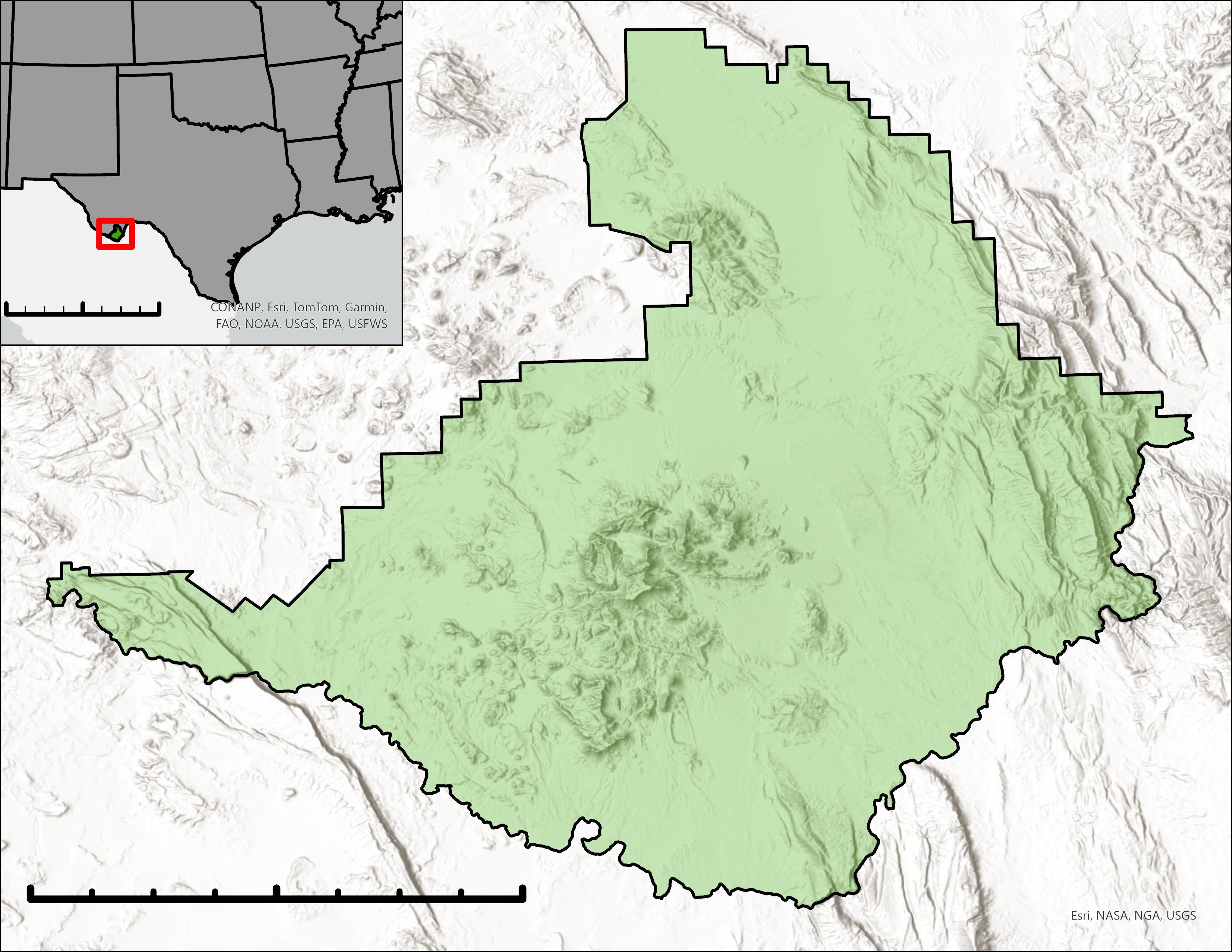 Big Bend National Park, Brewster County, TX 
Big Bend National Park is 1,100 squared miles of desert, mountains, and rivers in the southwest part of Texas. This National Park is the largest protected area if the Chihuahua Desert in the United States.
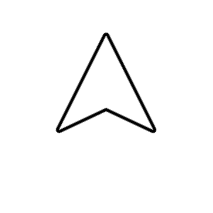 N
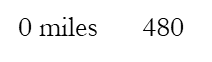 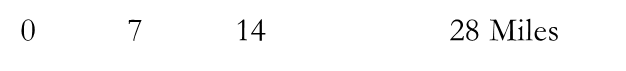 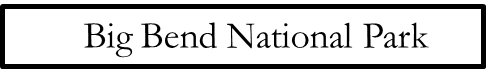 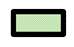 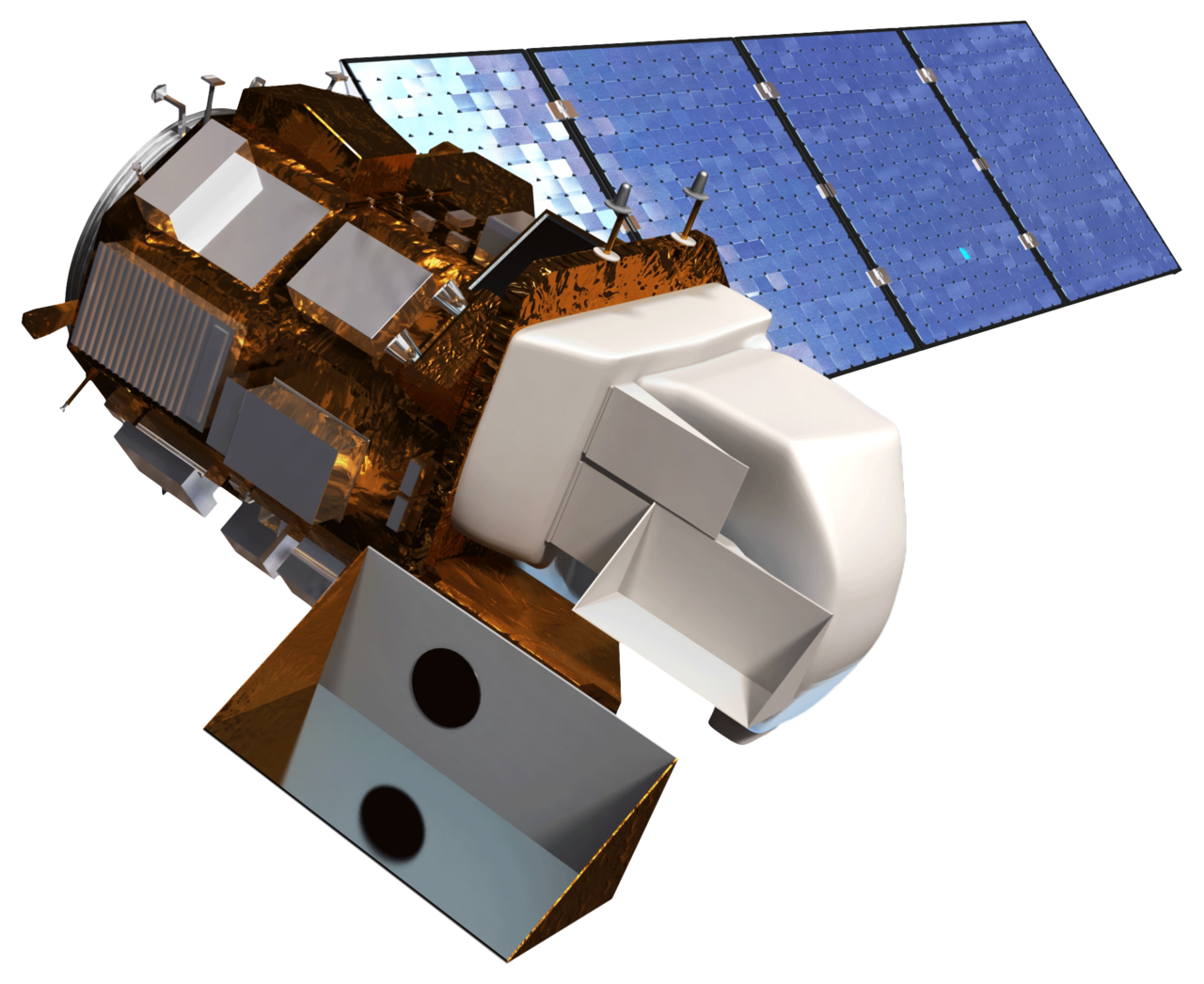 Earth Observations
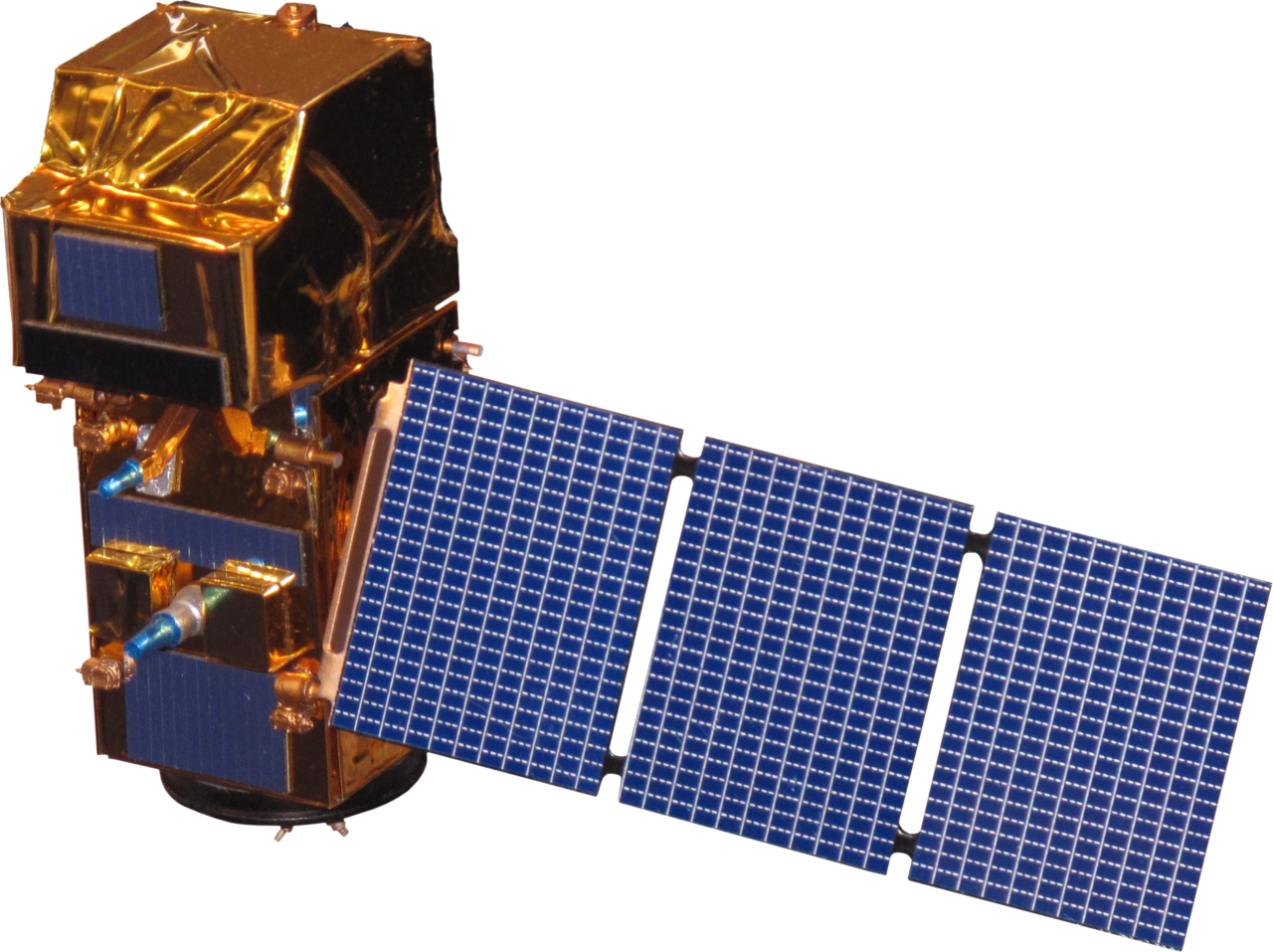 +
Landsat 8, Sentinel-2A and 2B
Methodology
Fire Risk Assessment
Buffelgrass Detection
Habitat Suitability Model
Spectral Imaging
Habitat Suitability
Vegetation Variables
Specific Study Area Variables
Climate History and Trends
Vegetation and Phenological Variables
Physical and Typographical Variables
Climate Variables
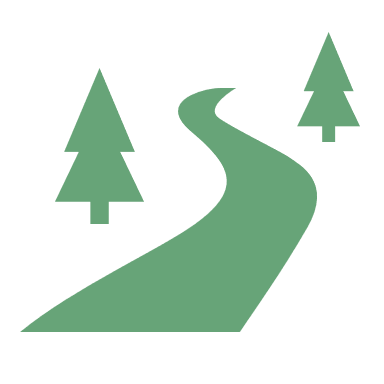 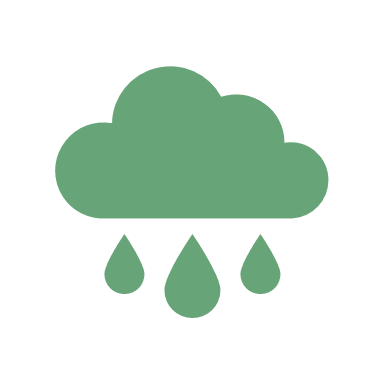 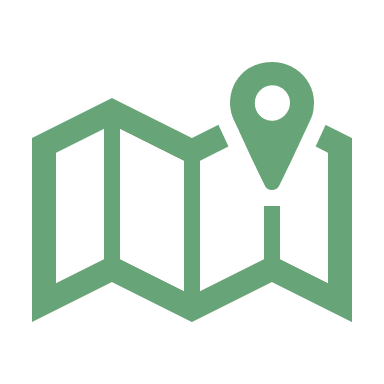 Precipitation Data
Known Buffelgrass Locations
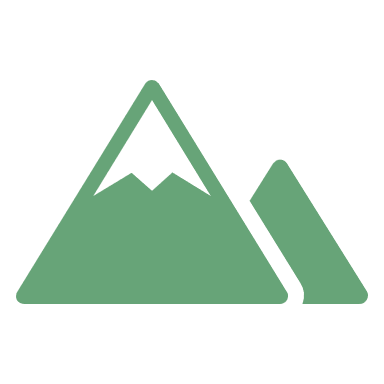 Optimal Elevations (3DEM)
Trails and Roads
Normalized Difference Vegetation Index
Normalized Difference Vegetation Index
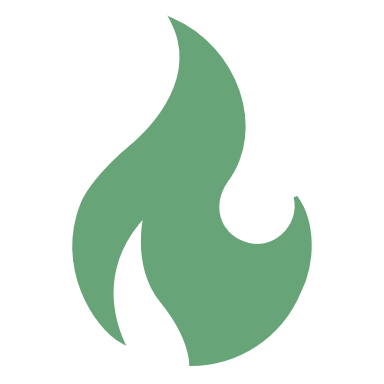 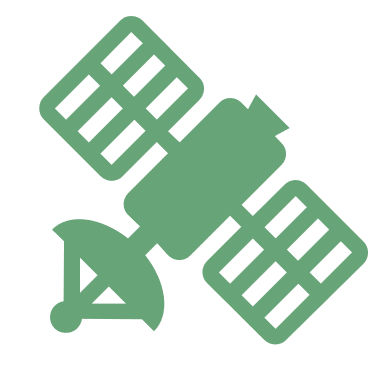 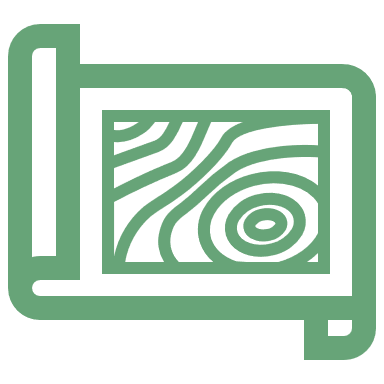 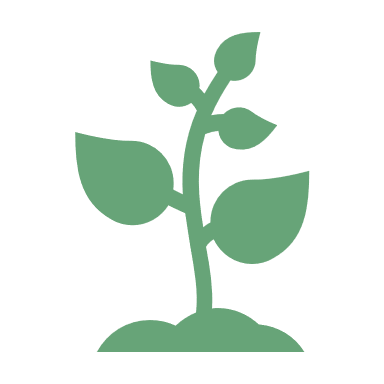 Previous Fire Locations
Vegetation Cover Type
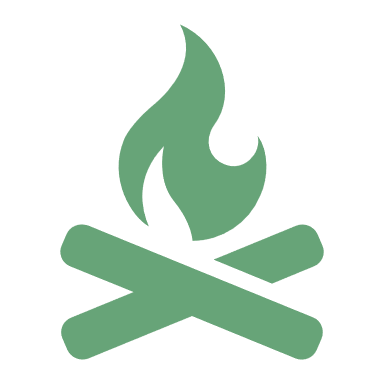 Developed Areas and Campsites
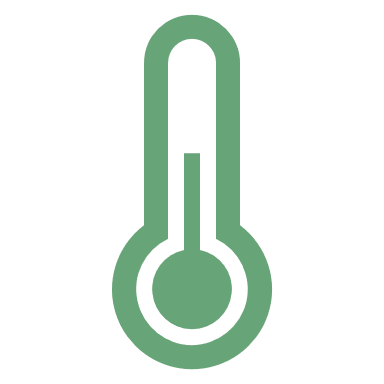 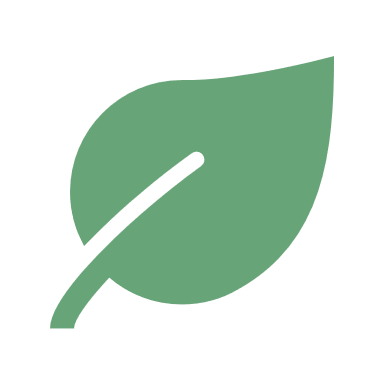 Invasive Species Locations
Maximum Temperature Change
Vegetation Cover Type
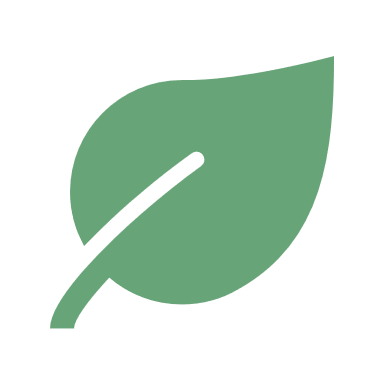 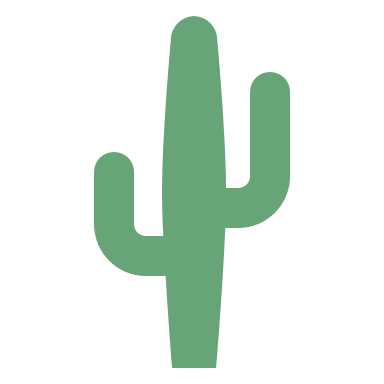 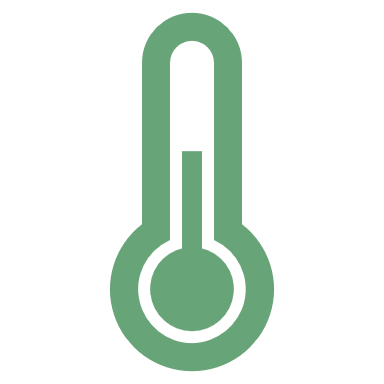 Temperature Trends
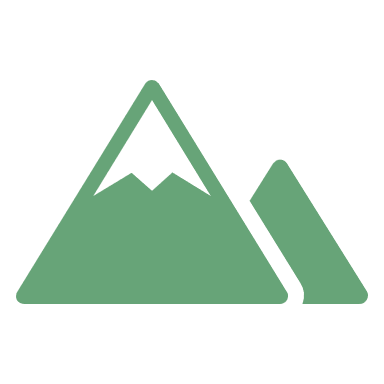 Visible Vegetation
OGMx 90% maximum greening increase
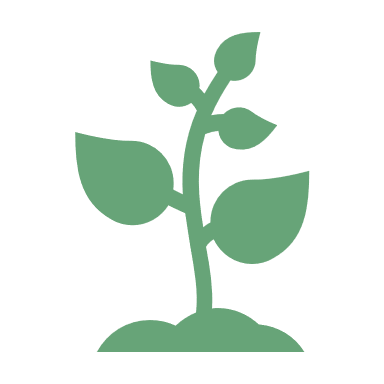 Optimal Elevations (3DEM)
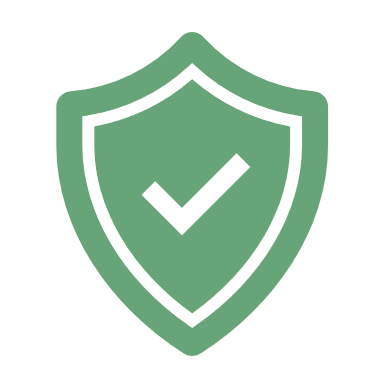 Protected Areas
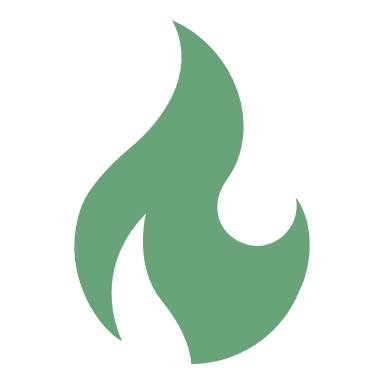 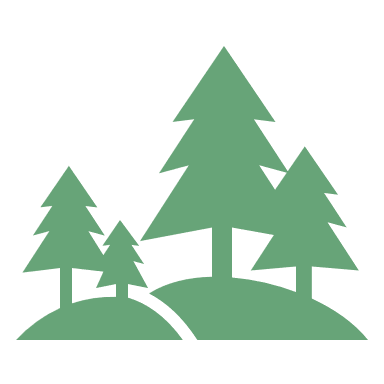 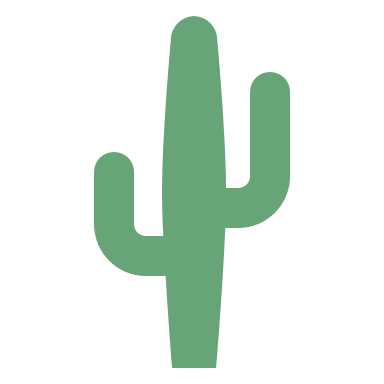 Fire History Points
Percent Green-up
Visible Vegetation
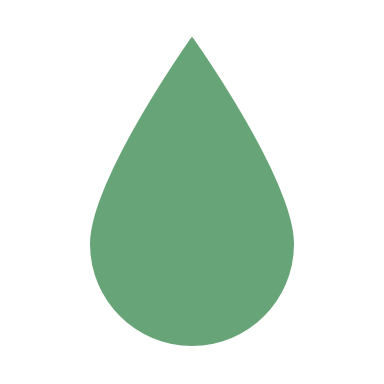 Total Summer Precipitation
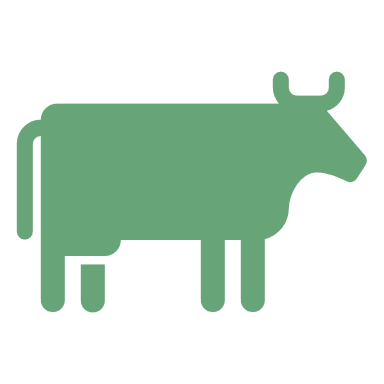 Cattle Trespass Points
Dominant Co Species
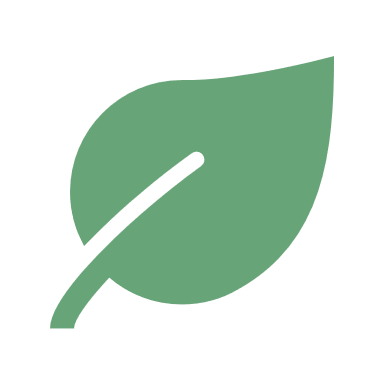 Results
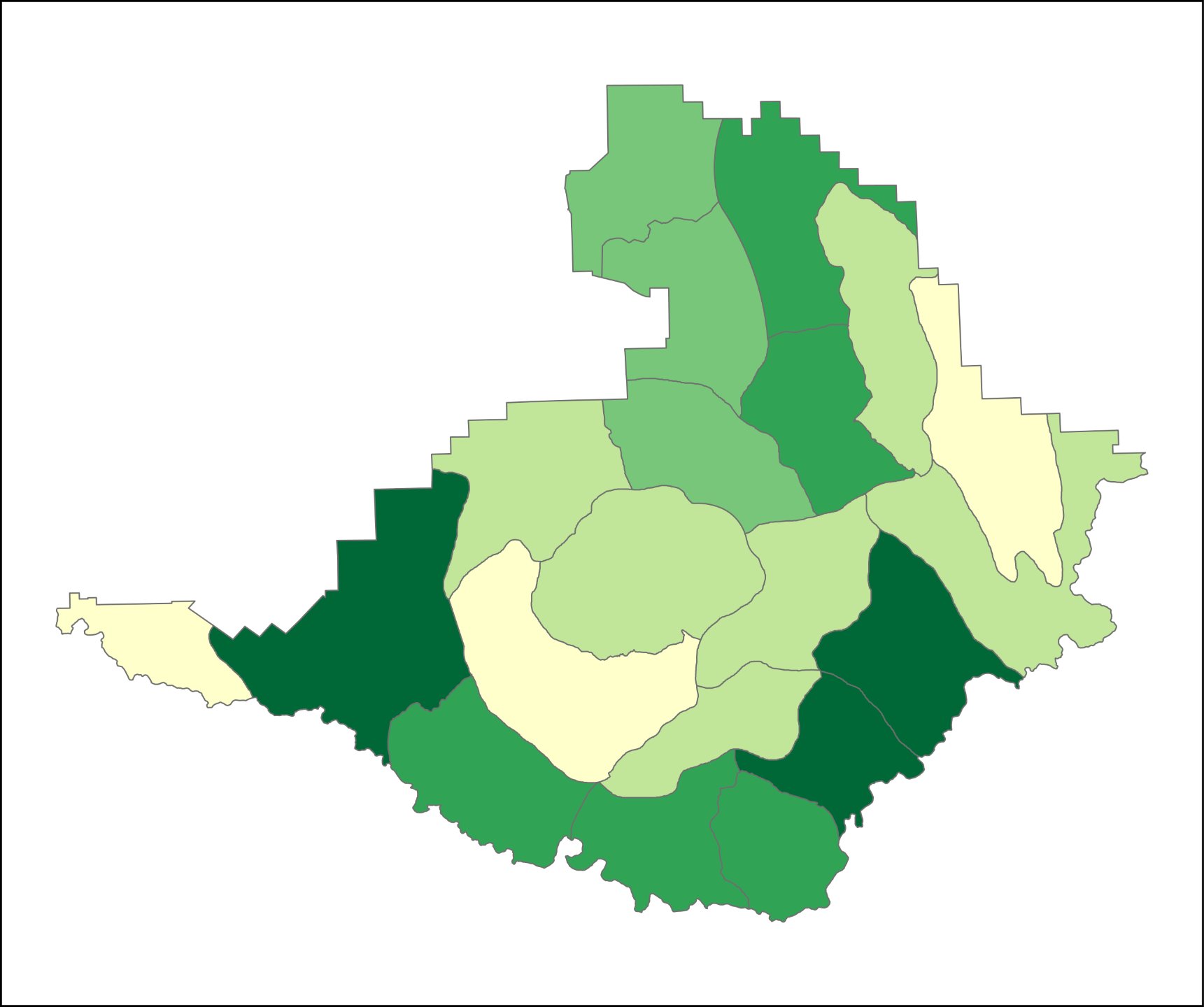 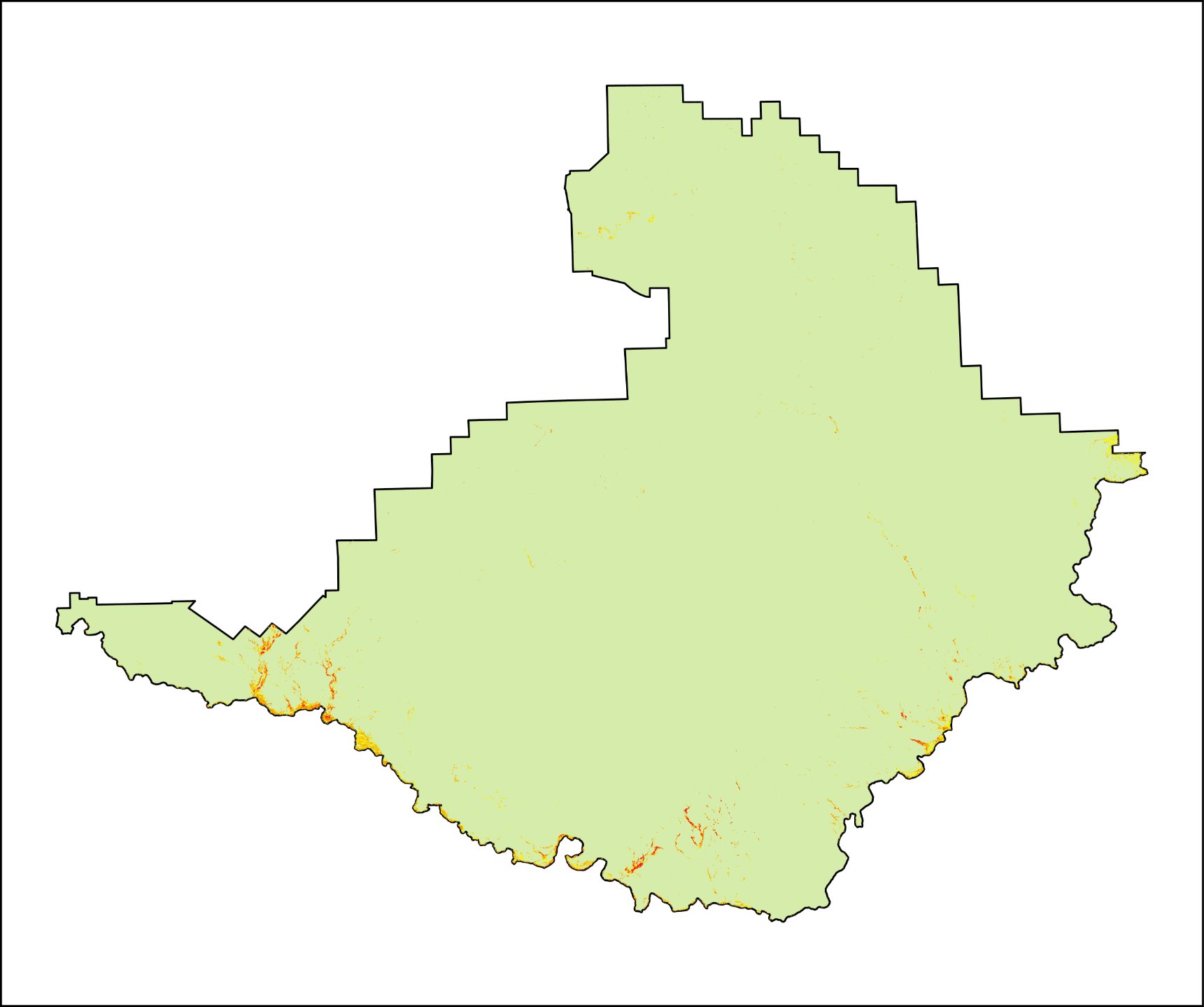 Suitability Level
Presence Probability
Very Low
1
Low
Low
2
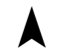 Moderate
Medium Low
High
3
5
Medium
Very High
4
Medium High
6
11
12
High
Conclusions
7
10
9
20
19
8
13
14
15
18
Created park zones that allowed for a systematic method of analysis for calculating habitat suitability and fire risk
Performed a comprehensive habitat suitability and fire risk assessment which prioritized mitigation and management efforts for Big Bend National Park 
Combined multi-source land image phenology data with optimal habitat suitability to generate a species detection map with 81% overall accuracy
17
16
20
30
10
0
5
40
Kilometers
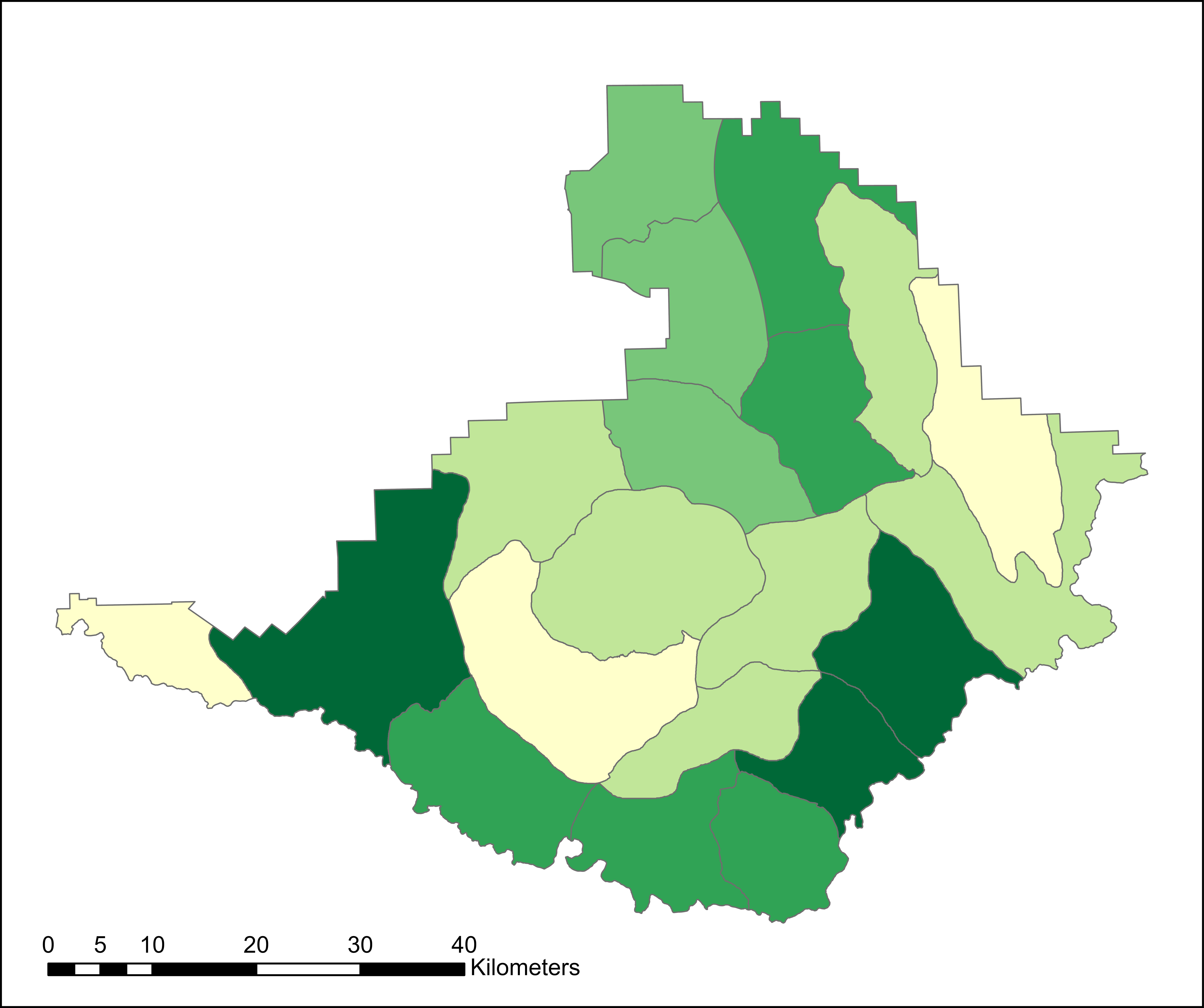 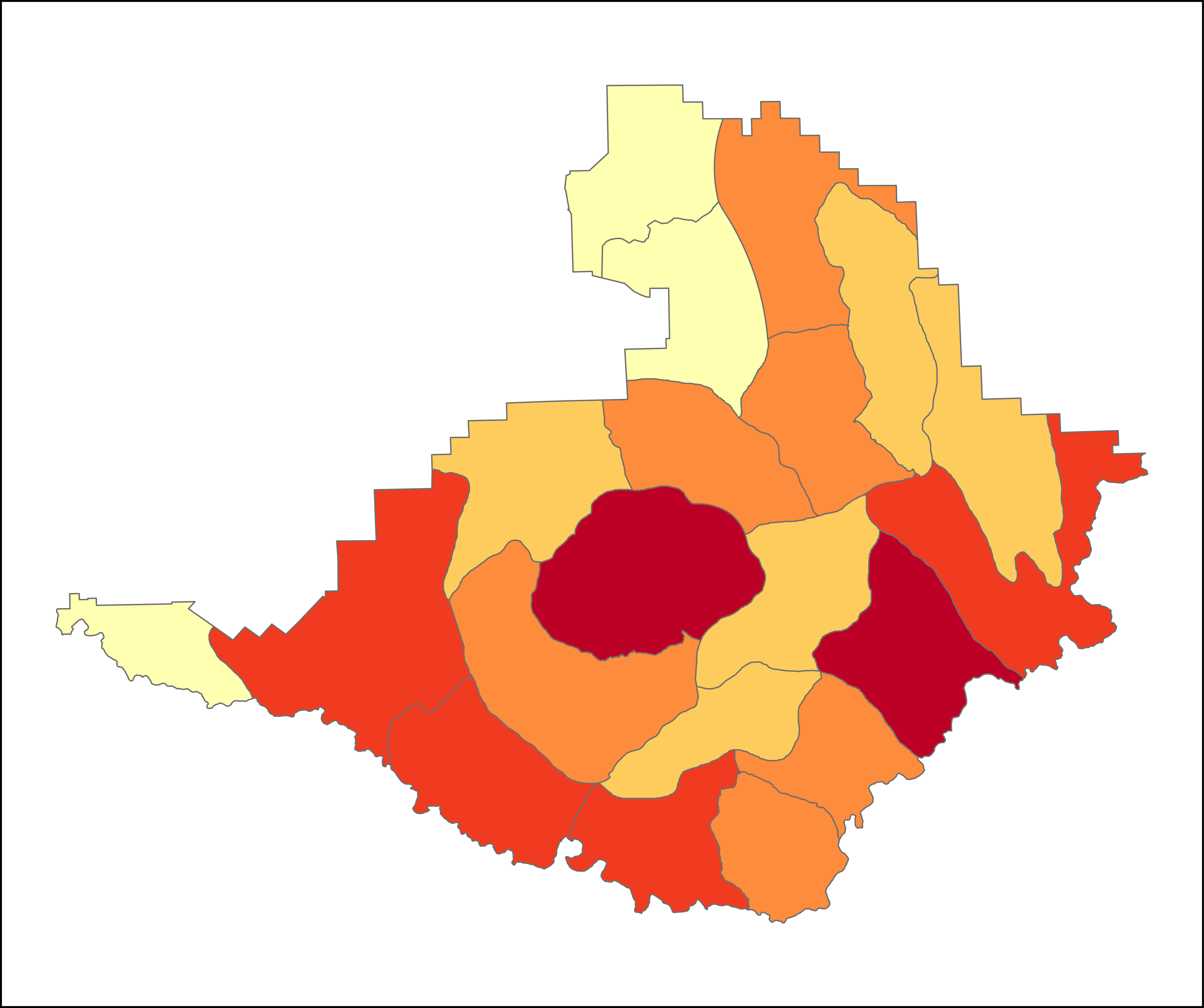 Zone Risk Level
Very Low
20
30
10
0
5
40
Low
1
Kilometers
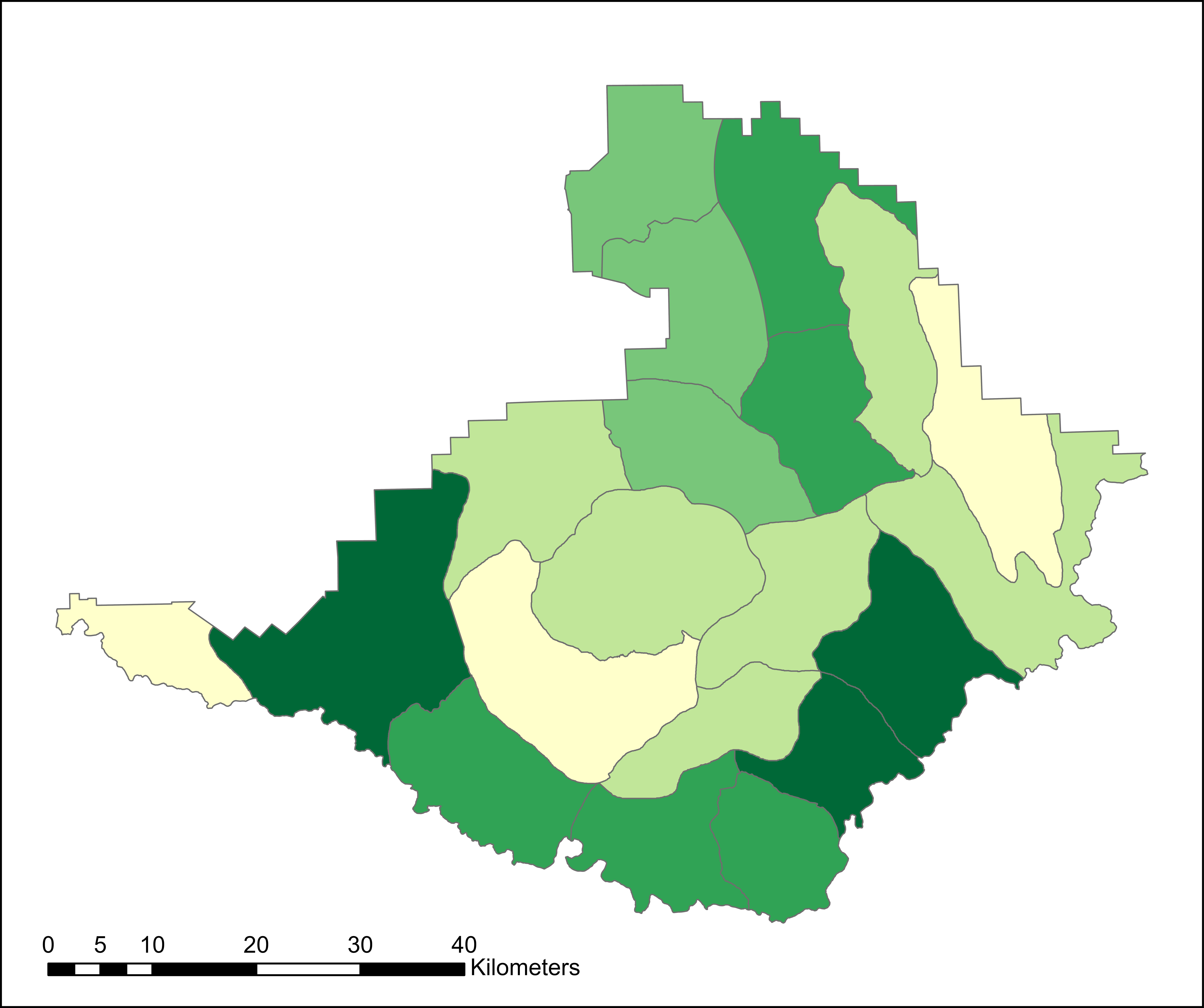 2
Moderate
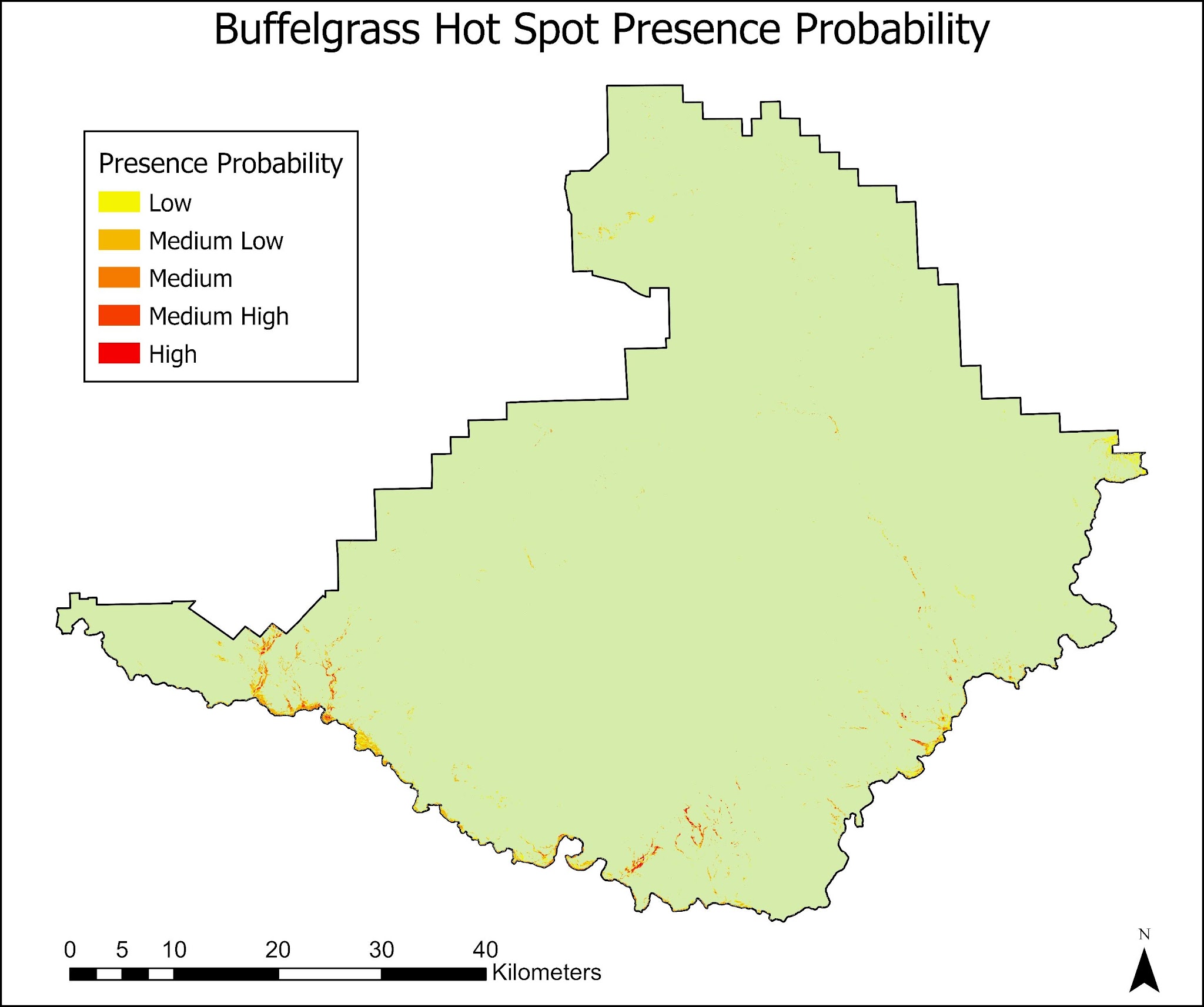 High
3
5
Very High
4
6
11
12
7
10
9
19
8
20
13
14
Acknowledgements
15
18
16
17
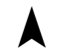 20
30
10
0
5
40
Kilometers
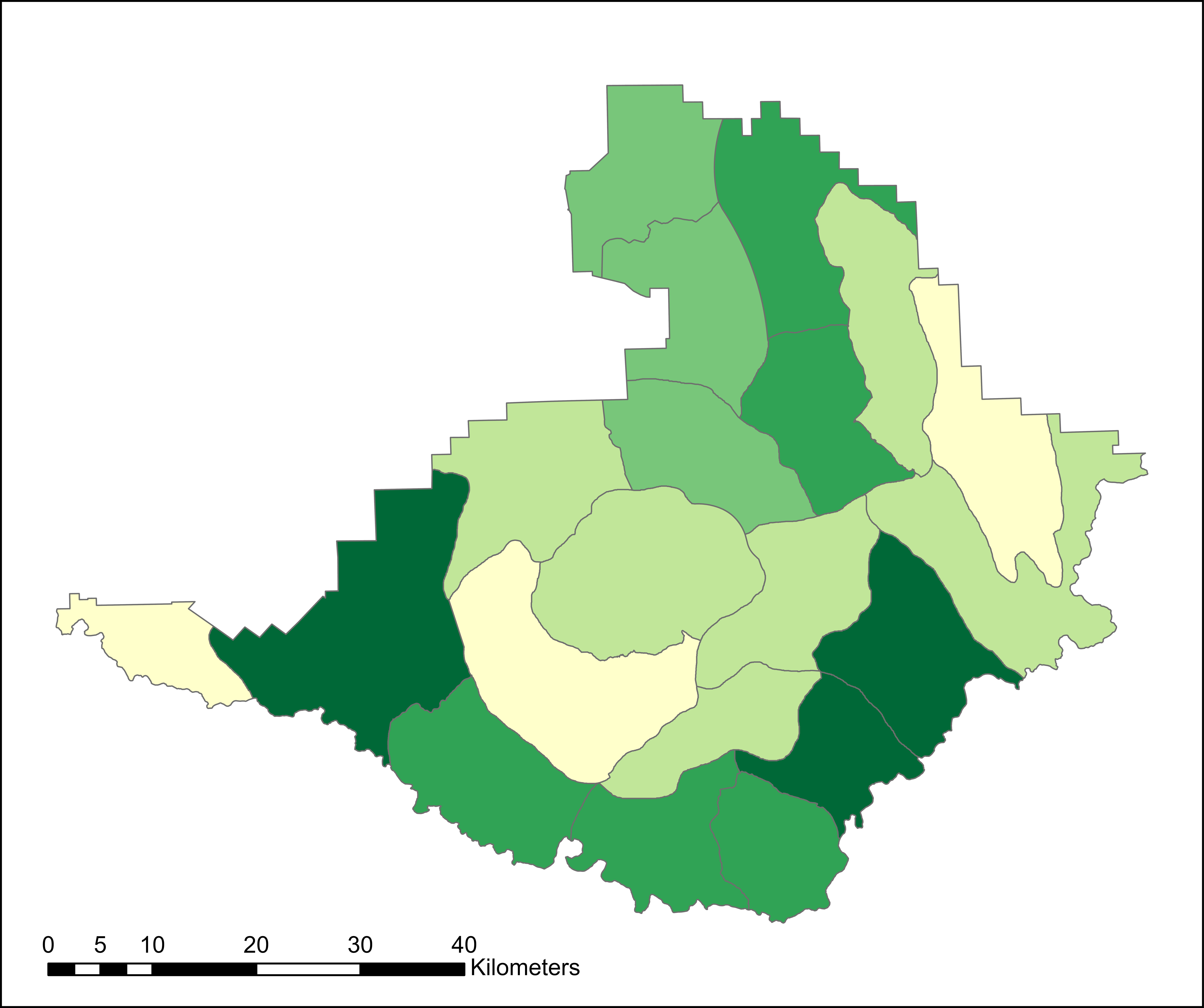 Cristina Villalobos-Heredia (NASA DEVELOP, Lead)
Dr. Jeffery Luvall (NASA Marshall Space Flight Center, Science Advisor)
Dr. Robert Griffin (The University of Alabama Huntsville, Science Advisor) 
Dr. Mark Friedl (Boston University, Director for Center Remote Sensing)
Dr. Kent Ross (NASA DEVELOP, Program Manger)
Eric Anderson (NASA SERVIR)
Helen Parache (NASA Marshall Space Flight Center)
Team Members
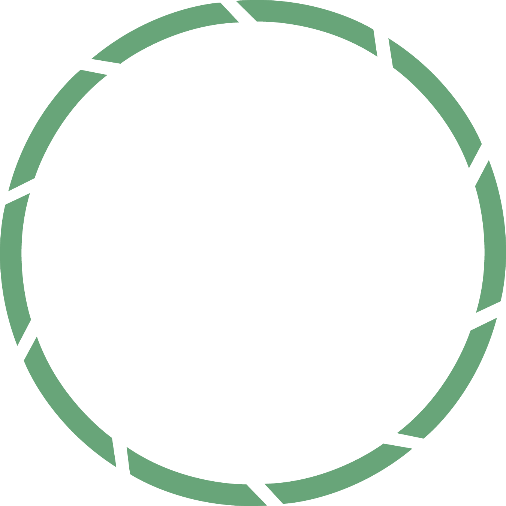 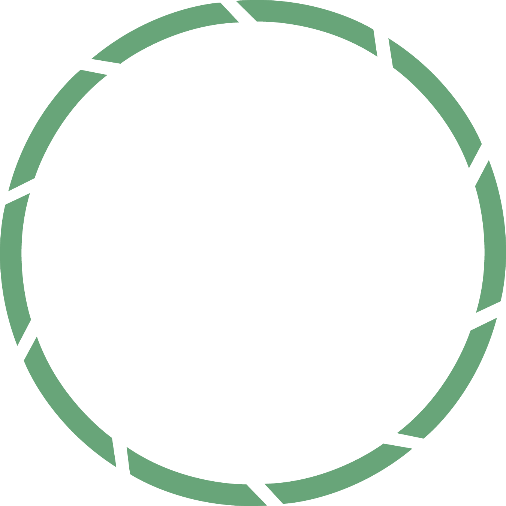 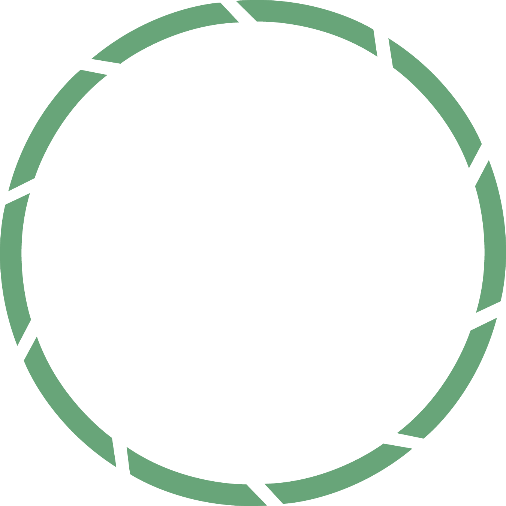 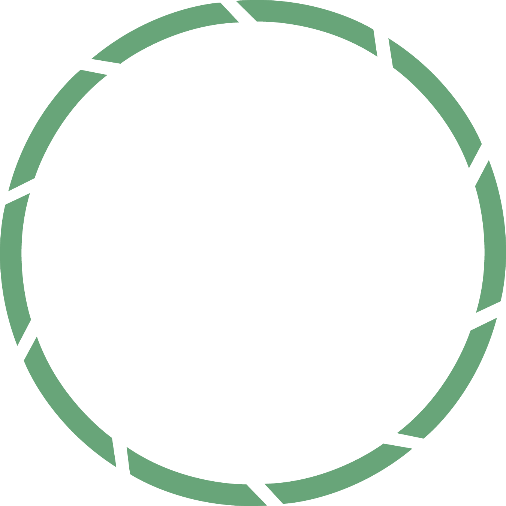 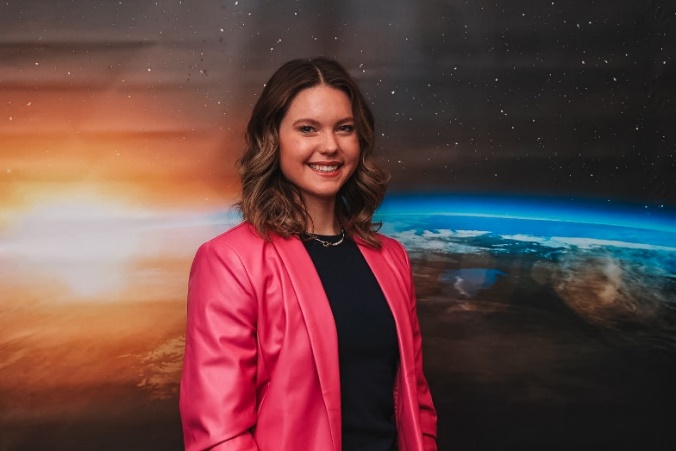 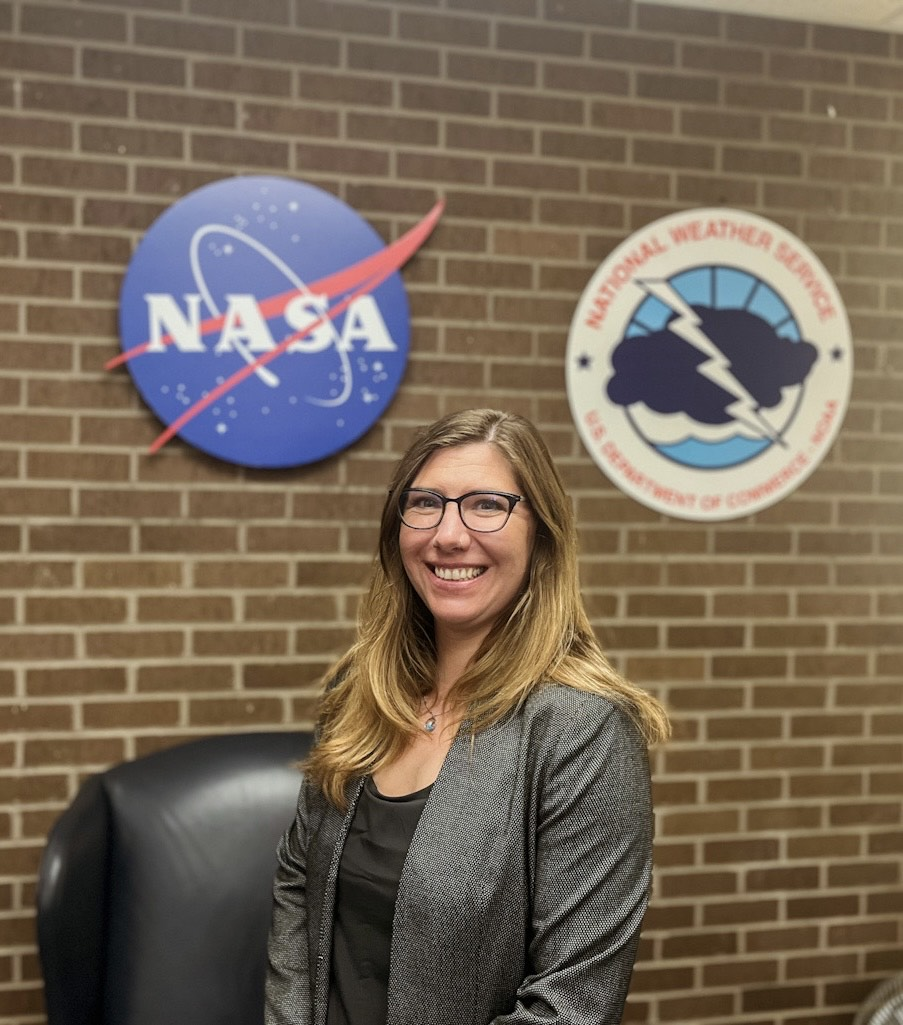 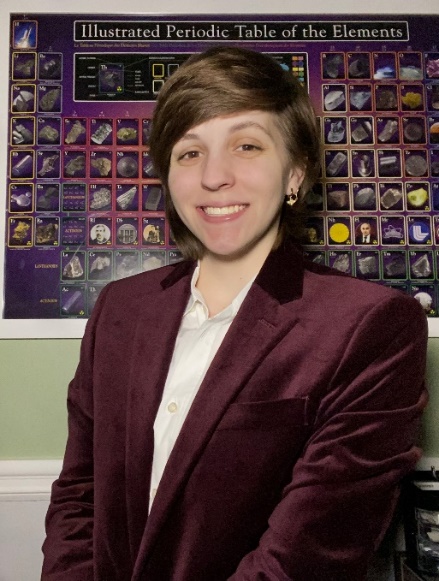 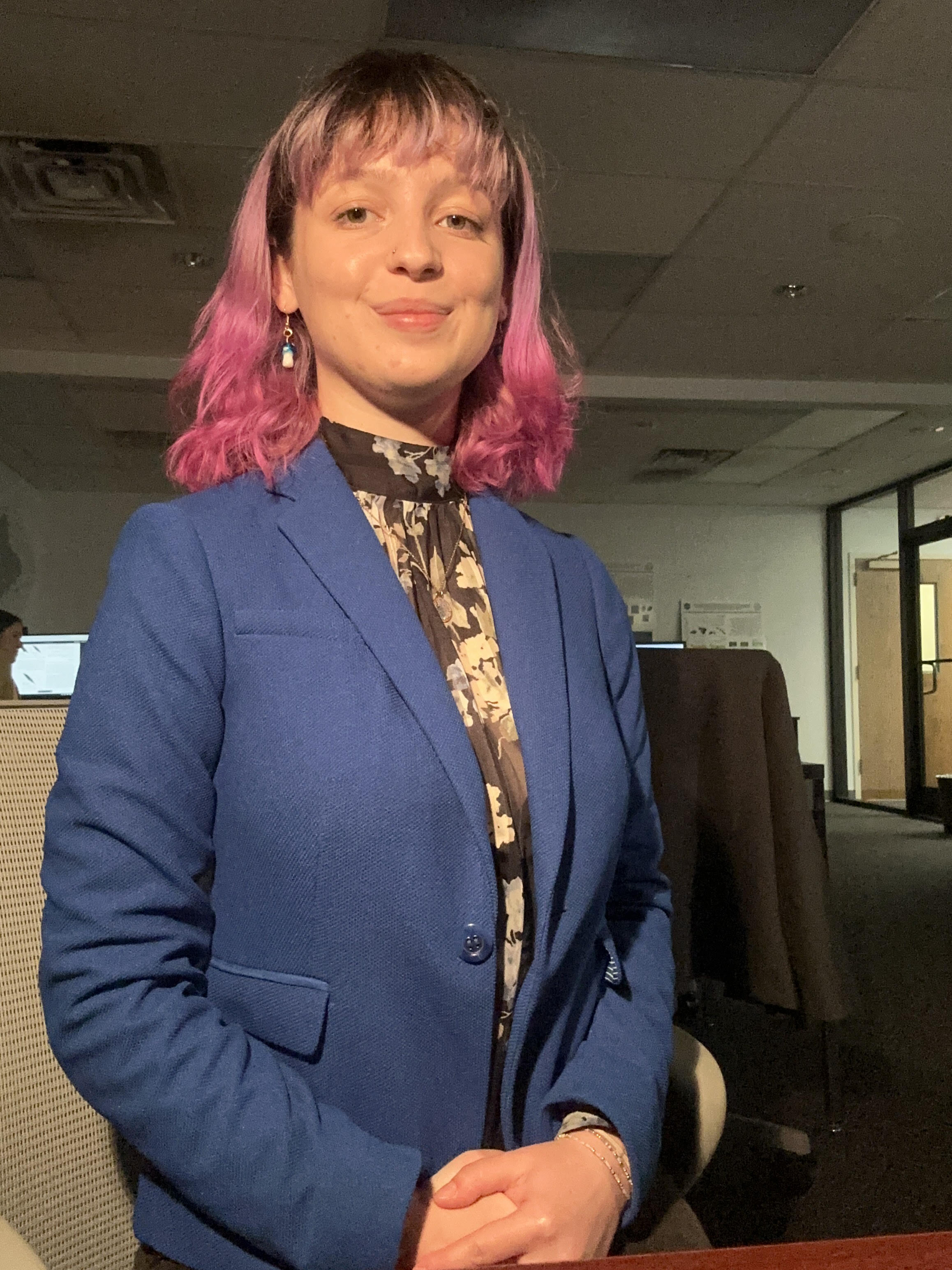 Kait L. Lemon 
Project Lead
Chloe A. Marini
Margaret L. Birks
Beck De Fazio
Alabama - Marshall │ 2024